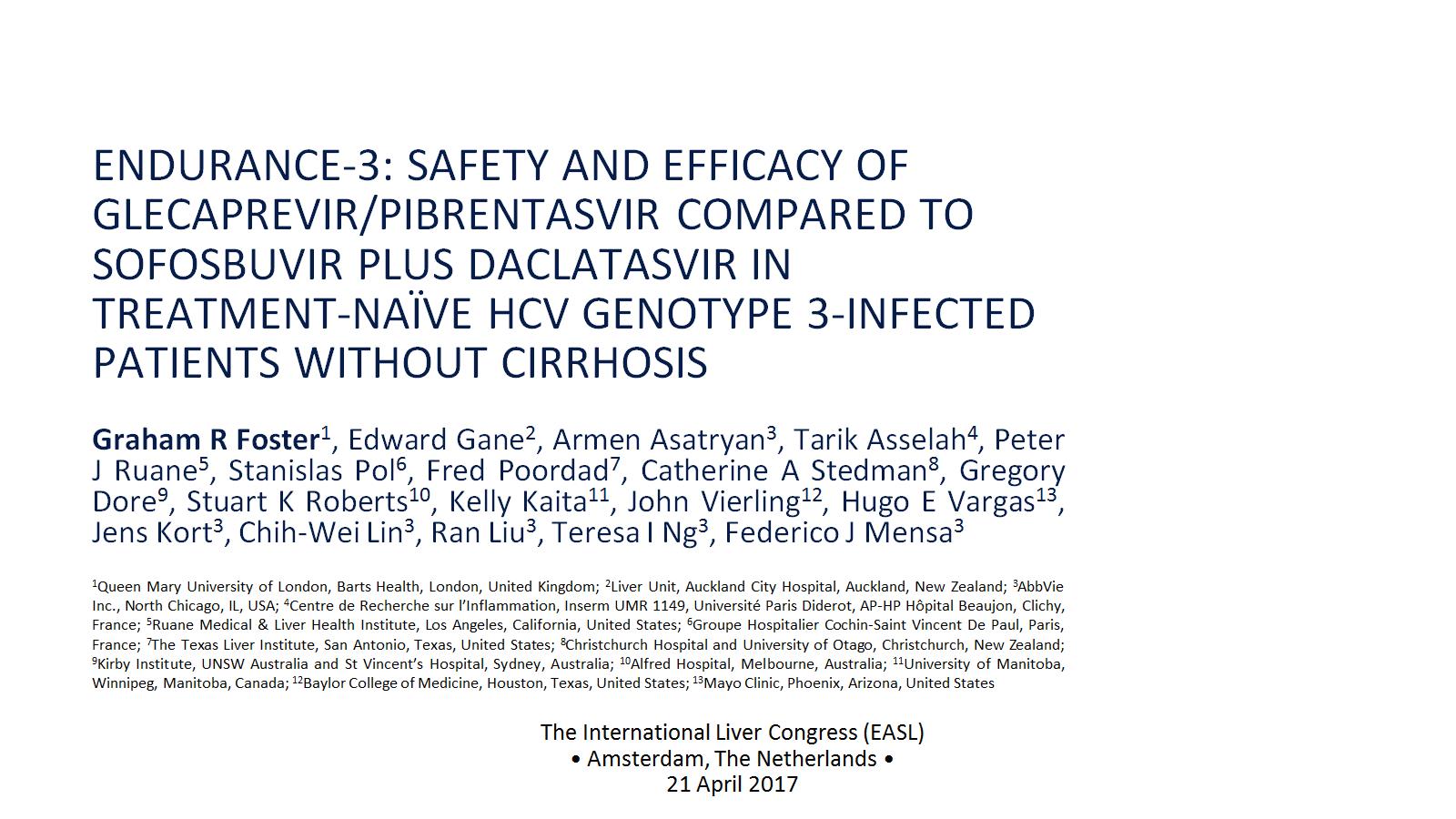 ENDURANCE-3: SAFETY AND EFFICACY OF GLECAPREVIR/PIBRENTASVIR COMPARED TO SOFOSBUVIR PLUS DACLATASVIR IN TREATMENT-NAÏVE HCV GENOTYPE 3-INFECTED PATIENTS WITHOUT CIRRHOSIS
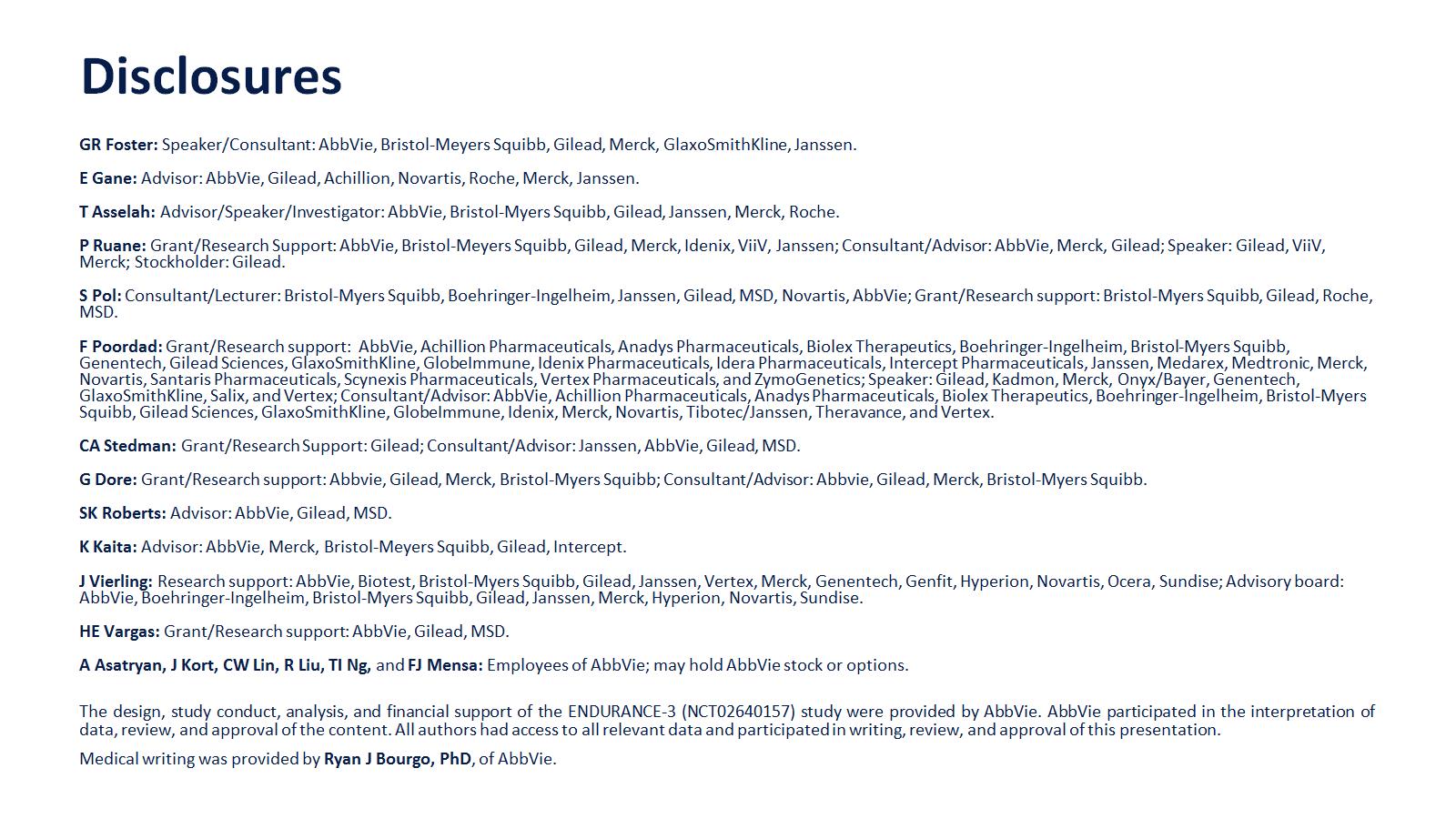 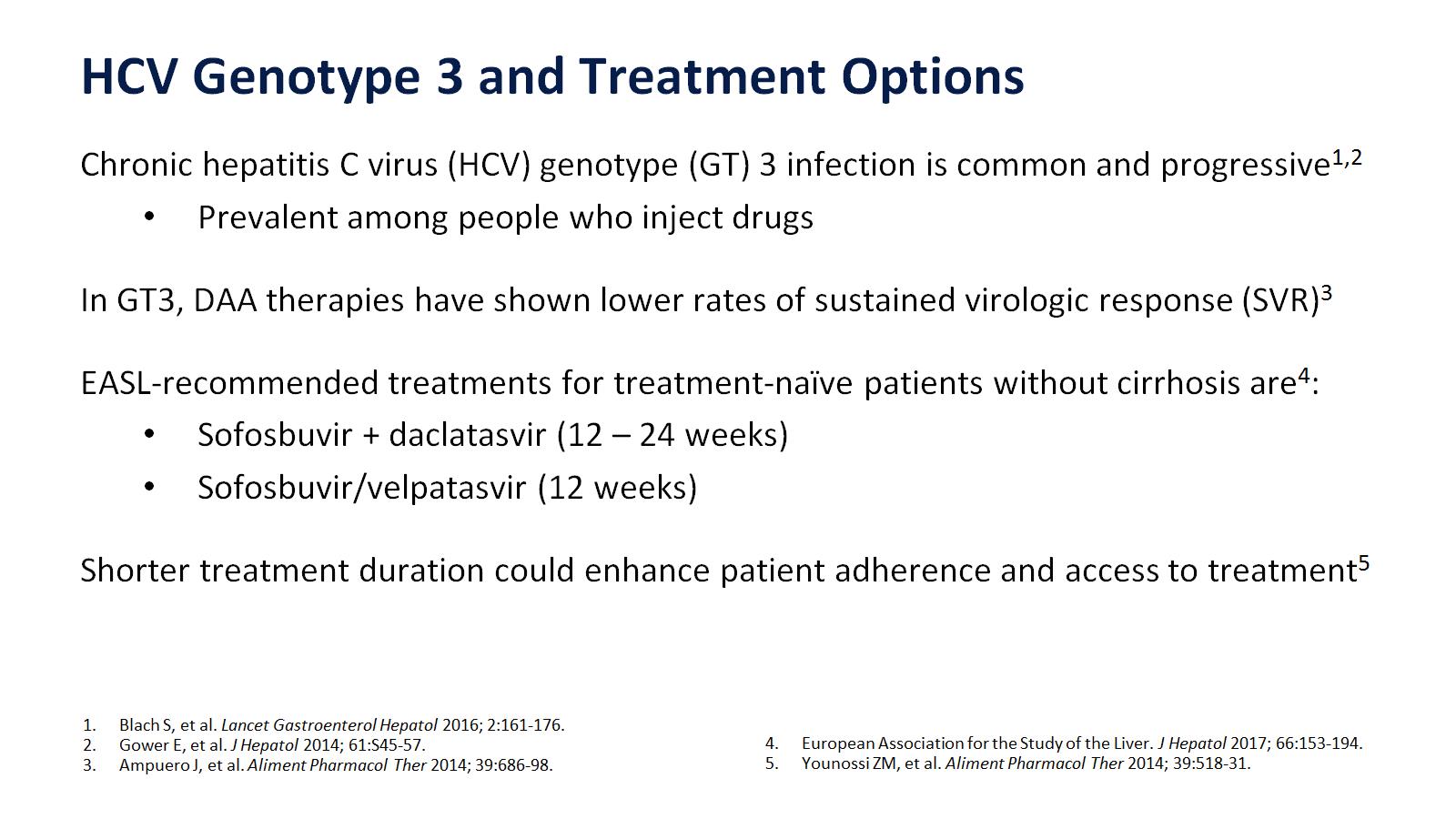 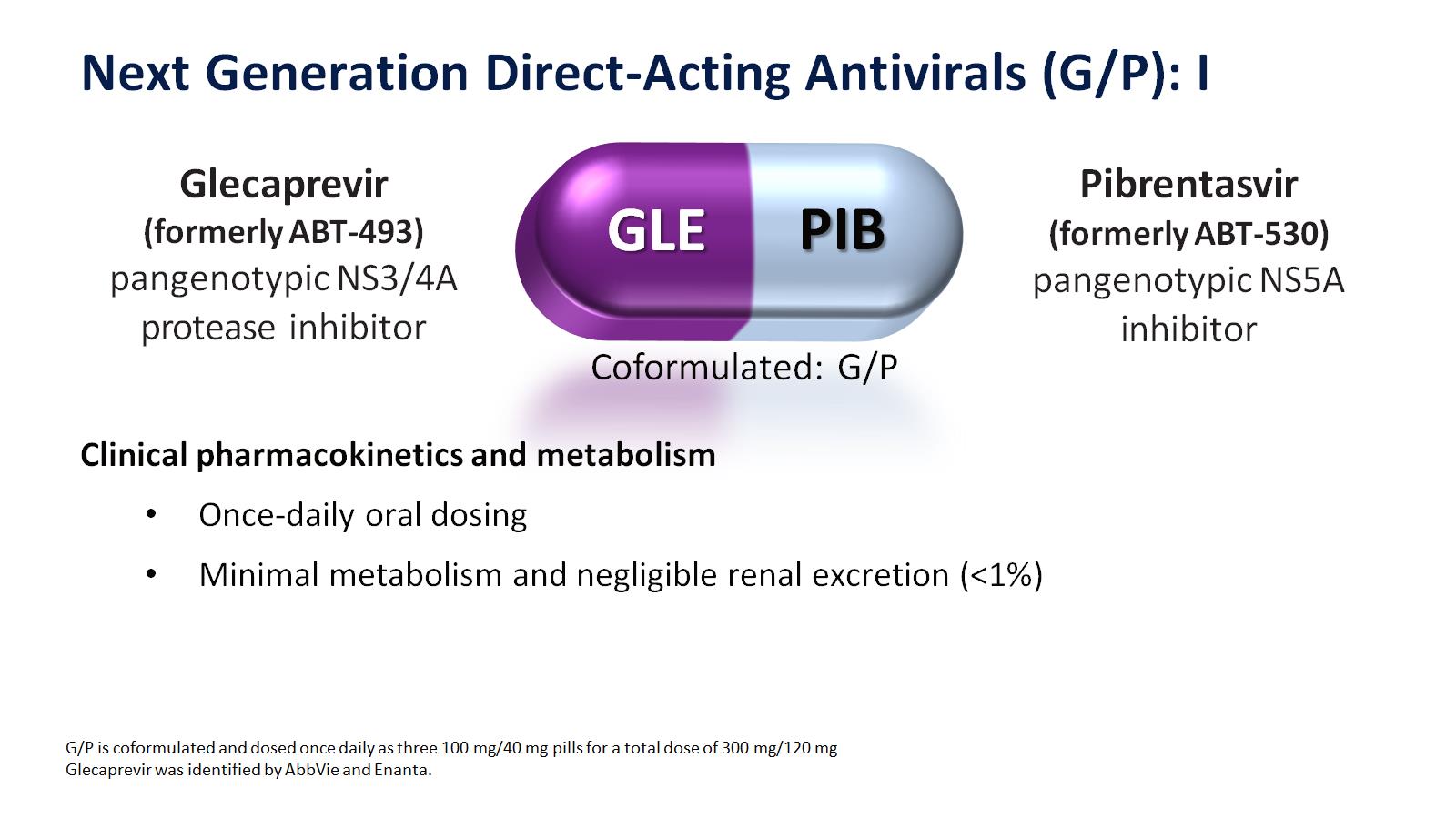 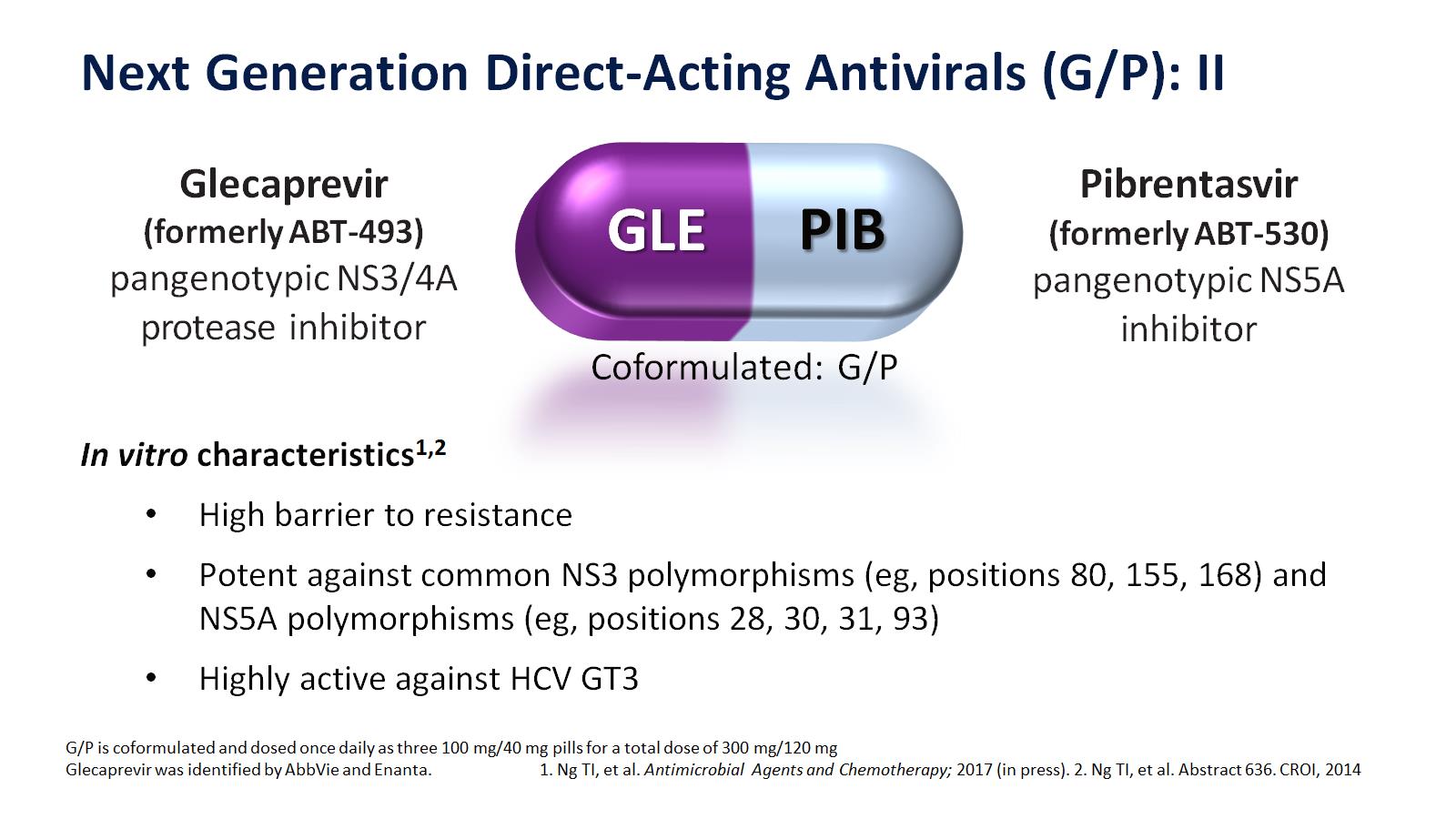 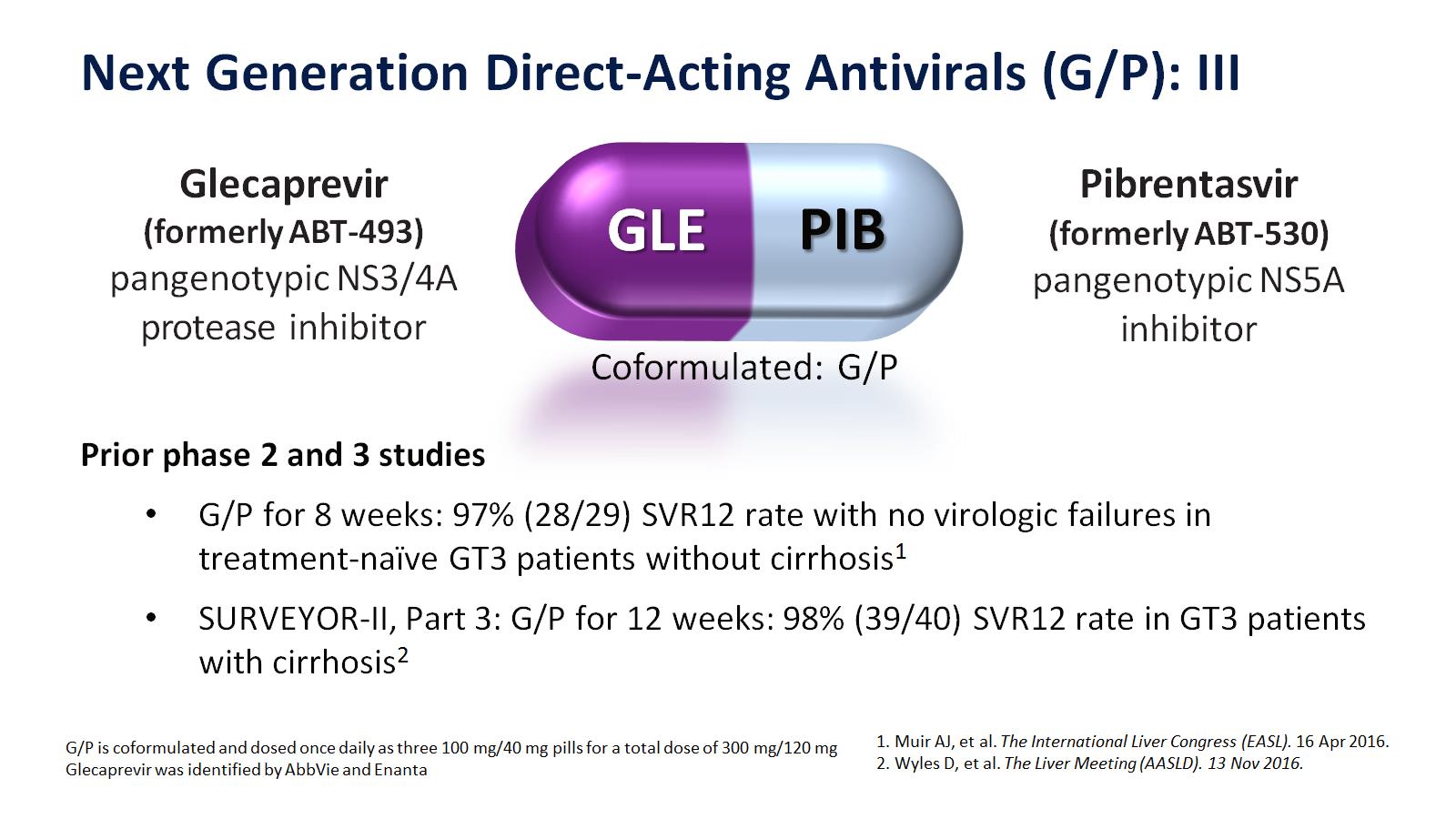 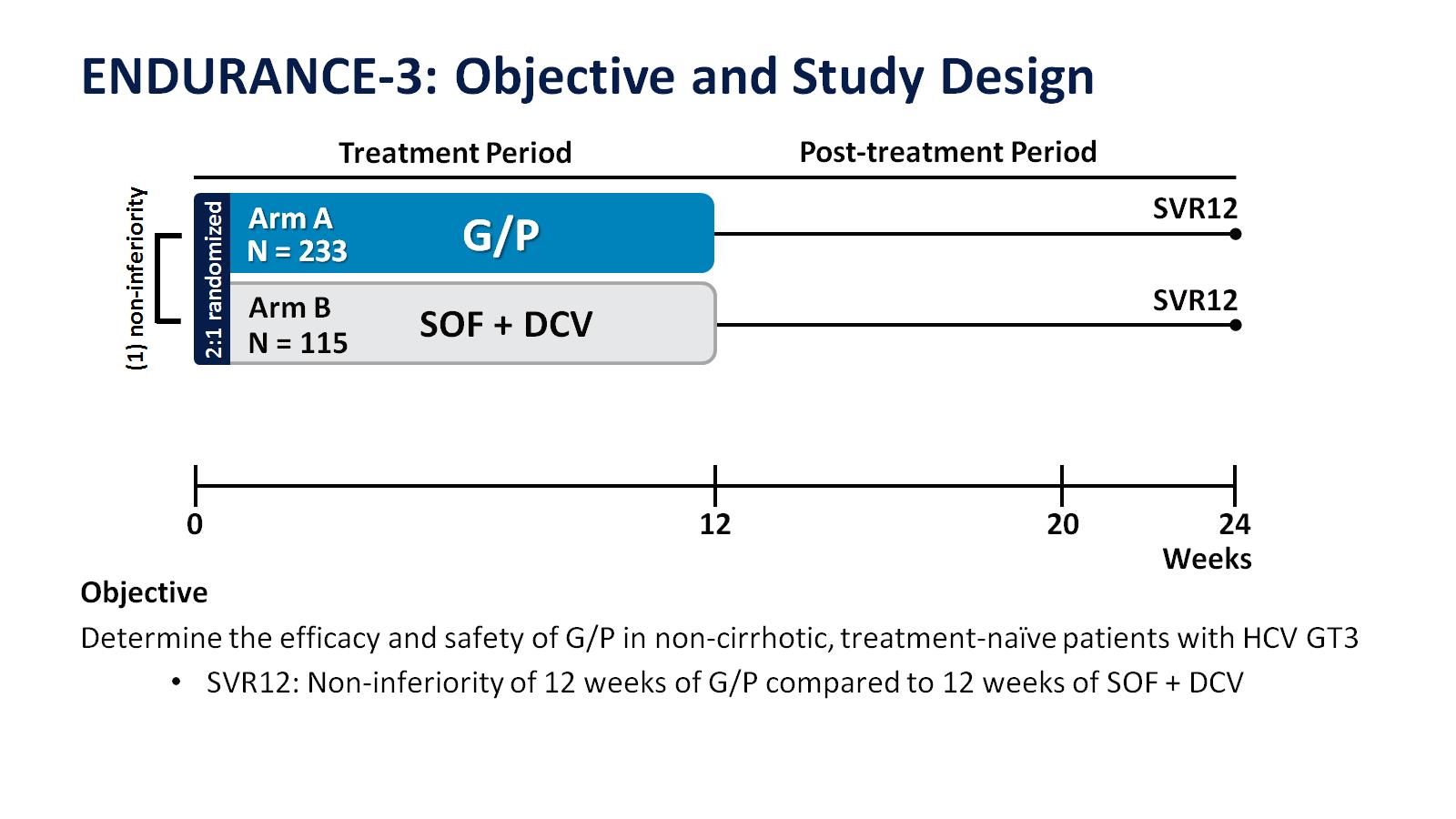 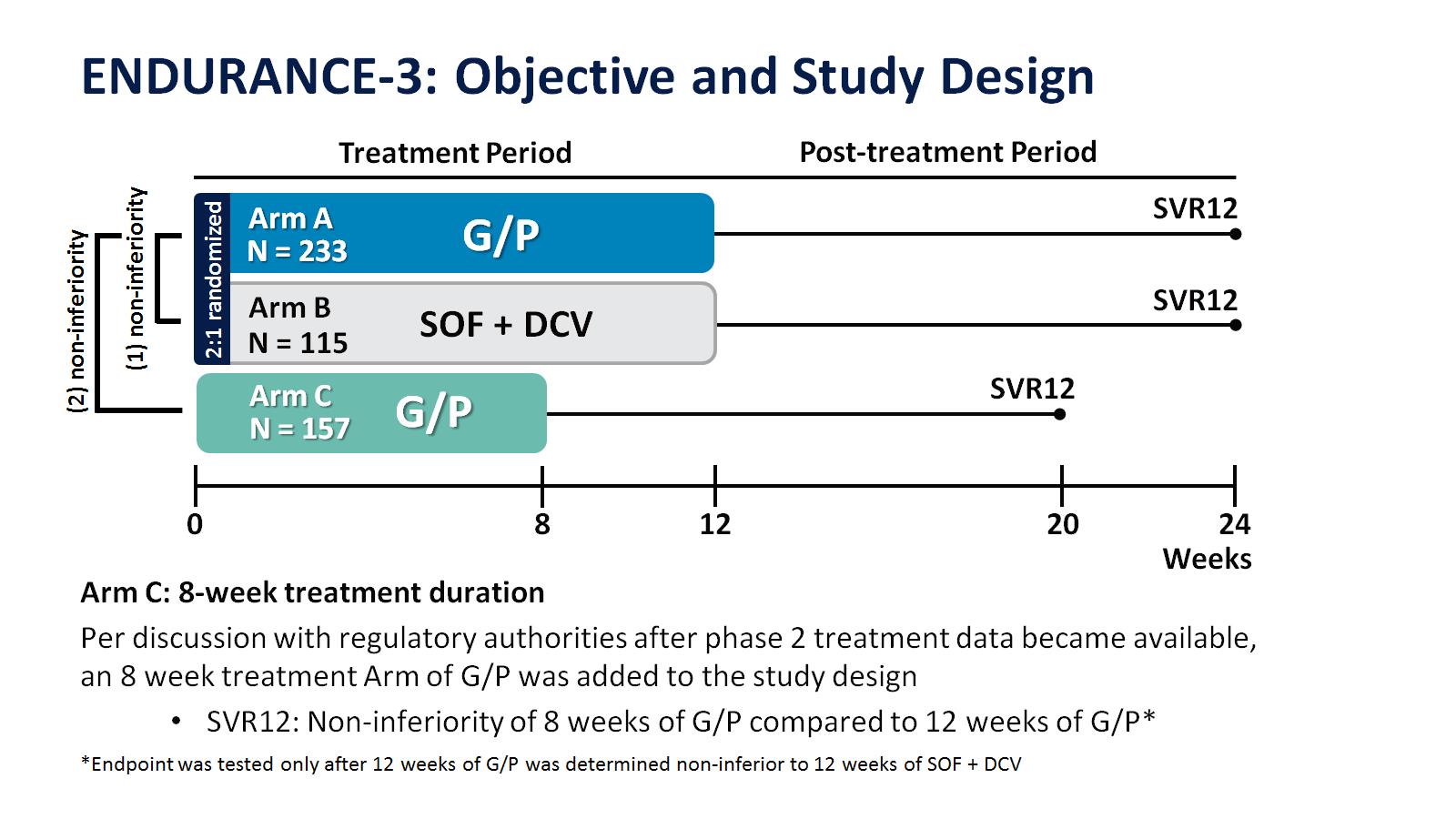 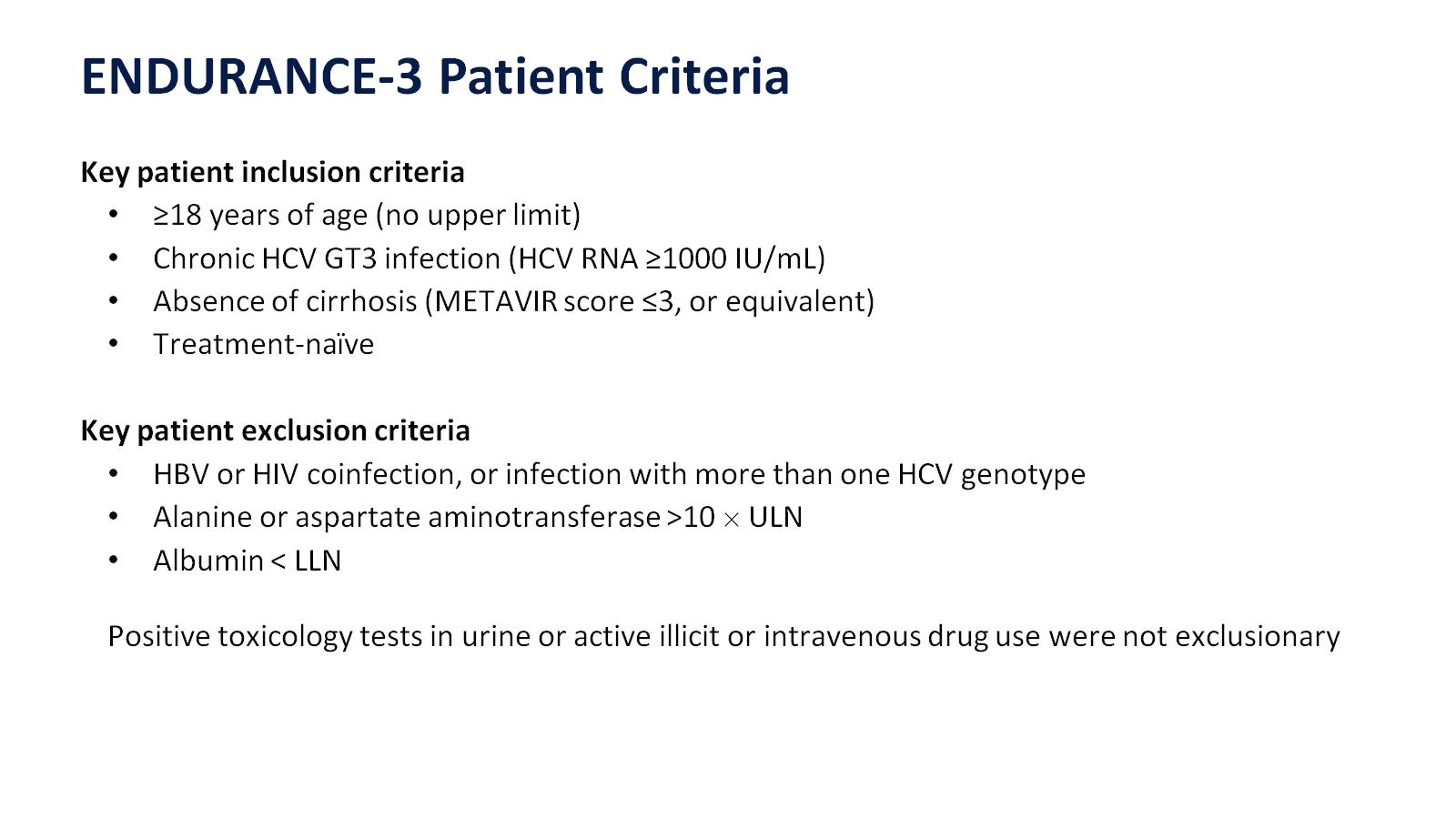 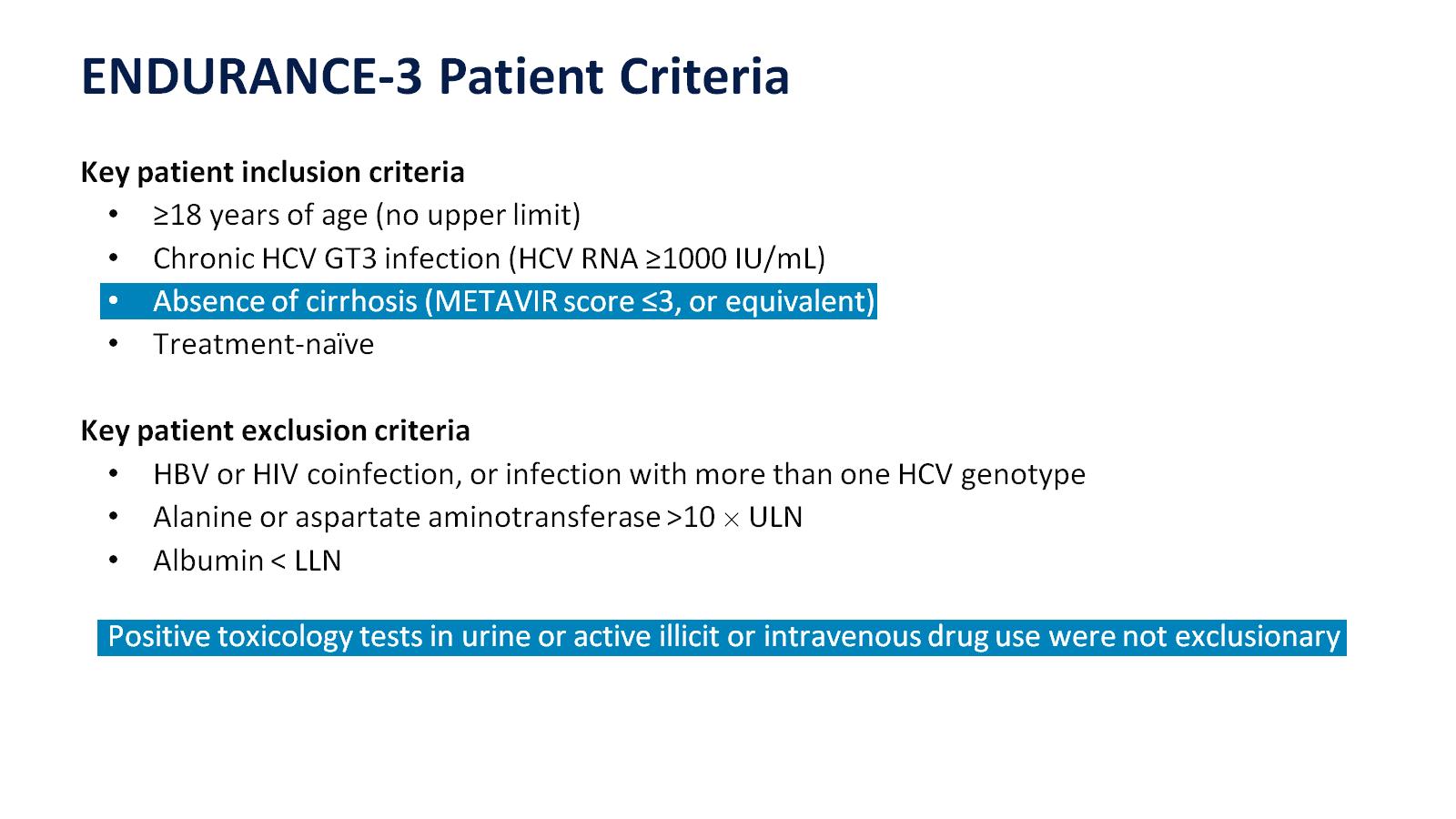 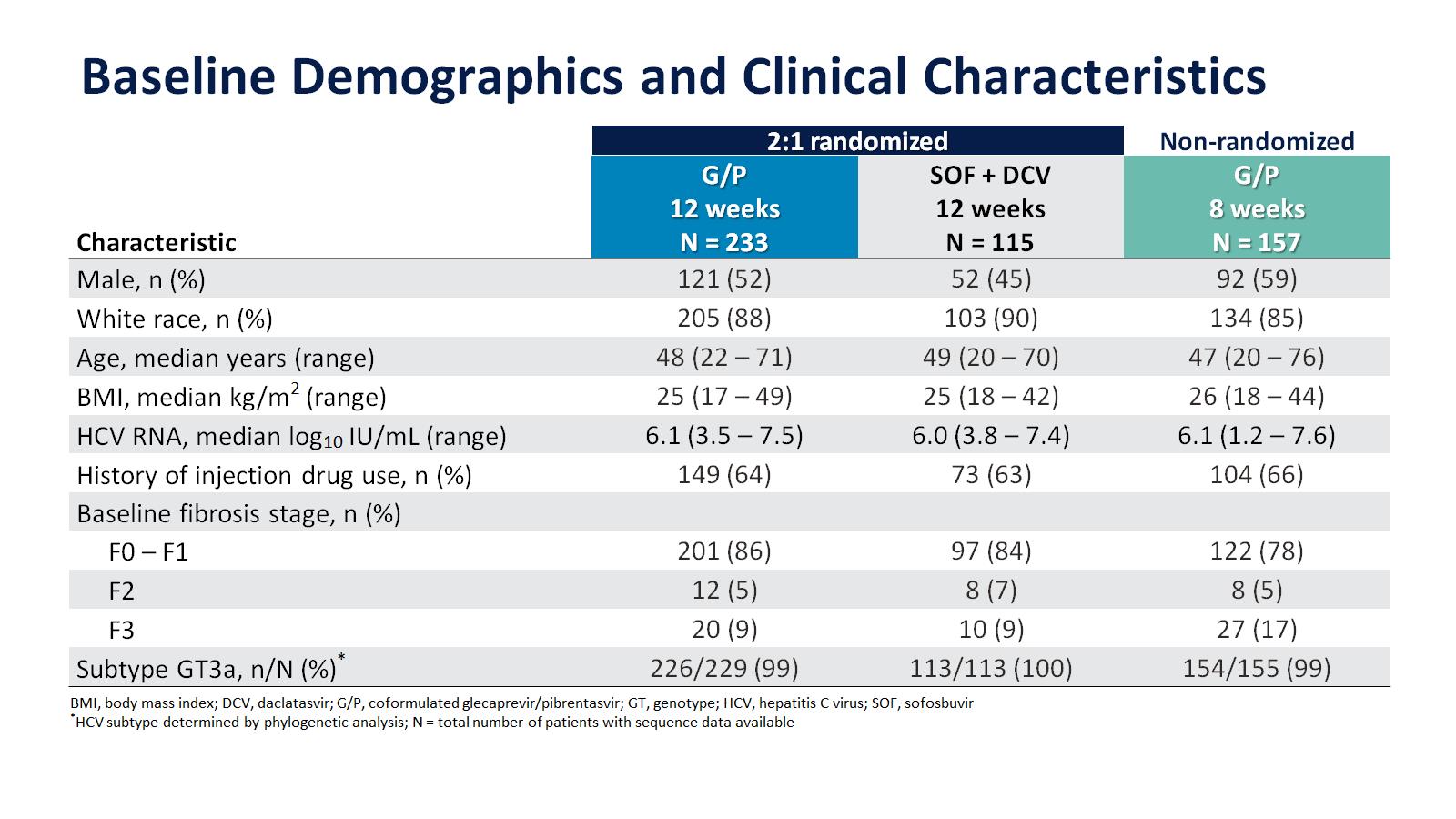 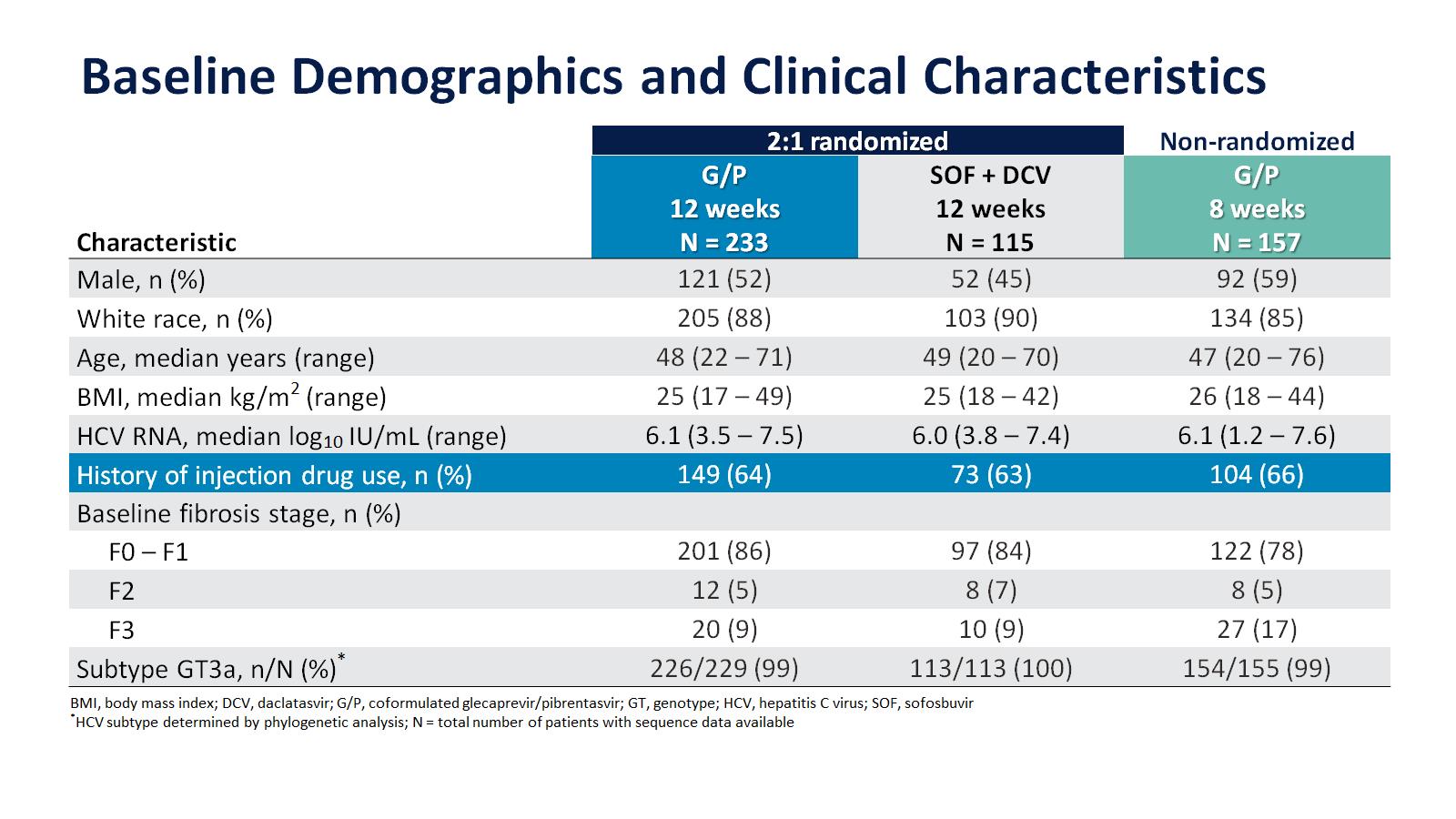 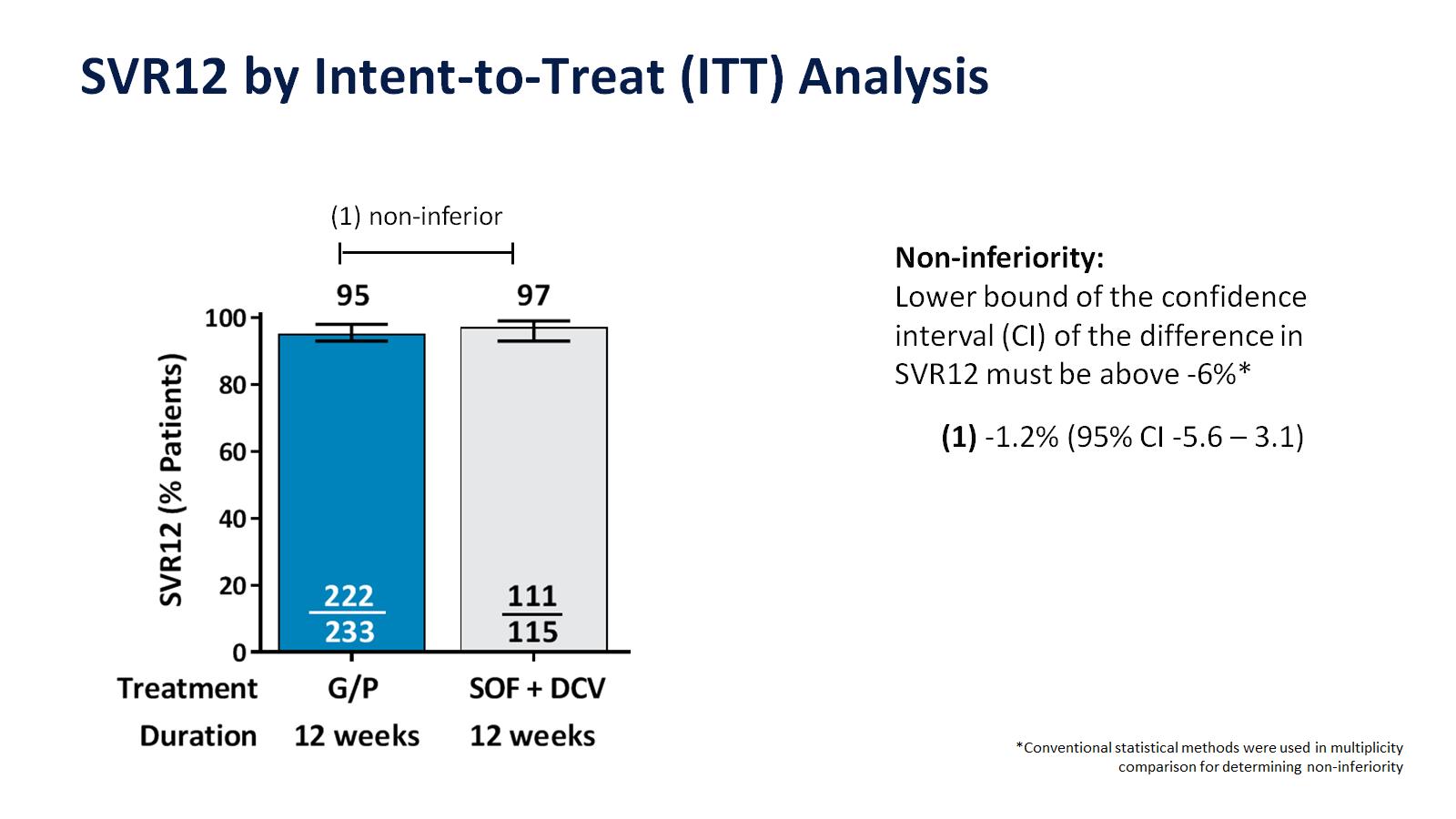 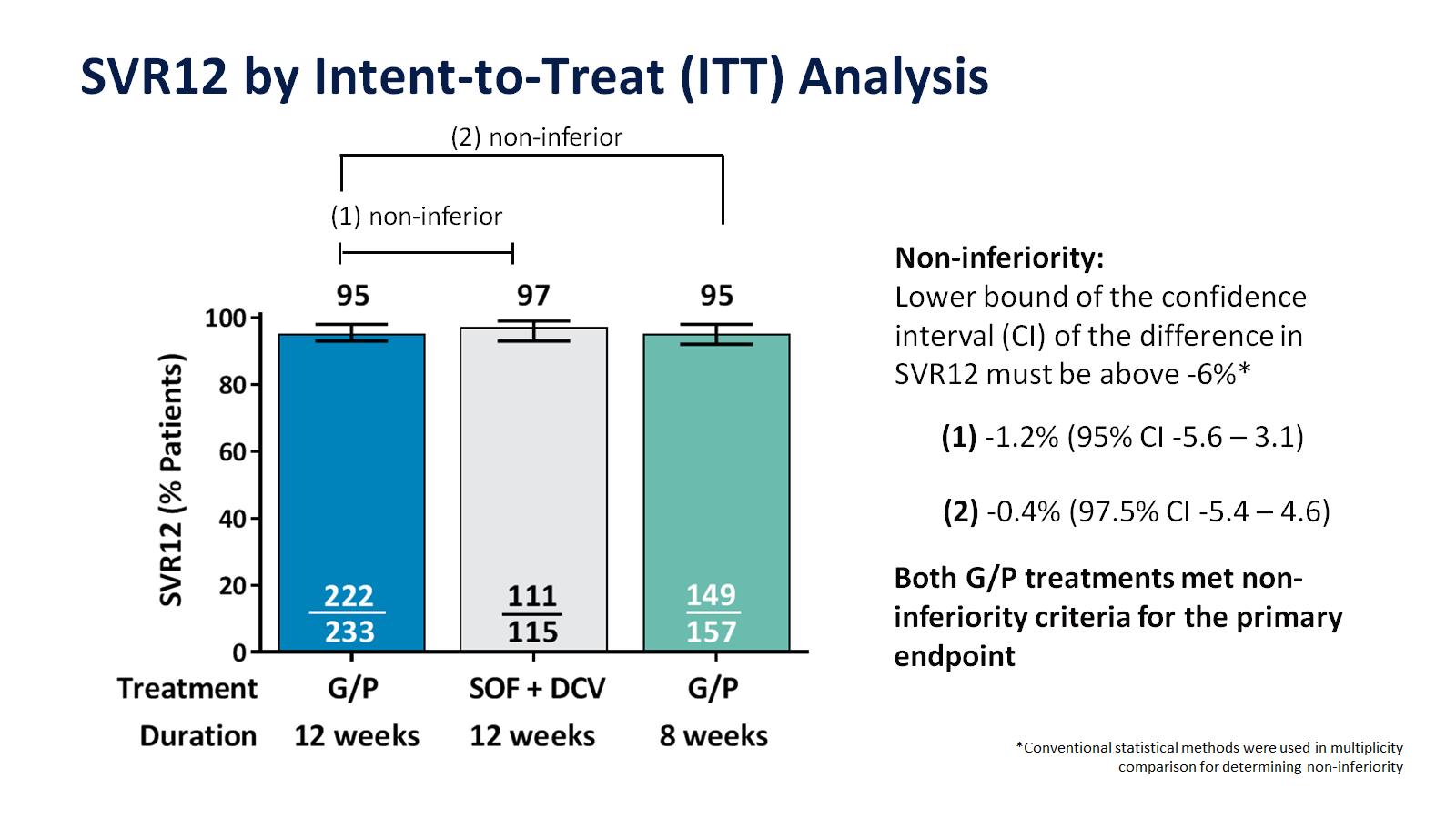 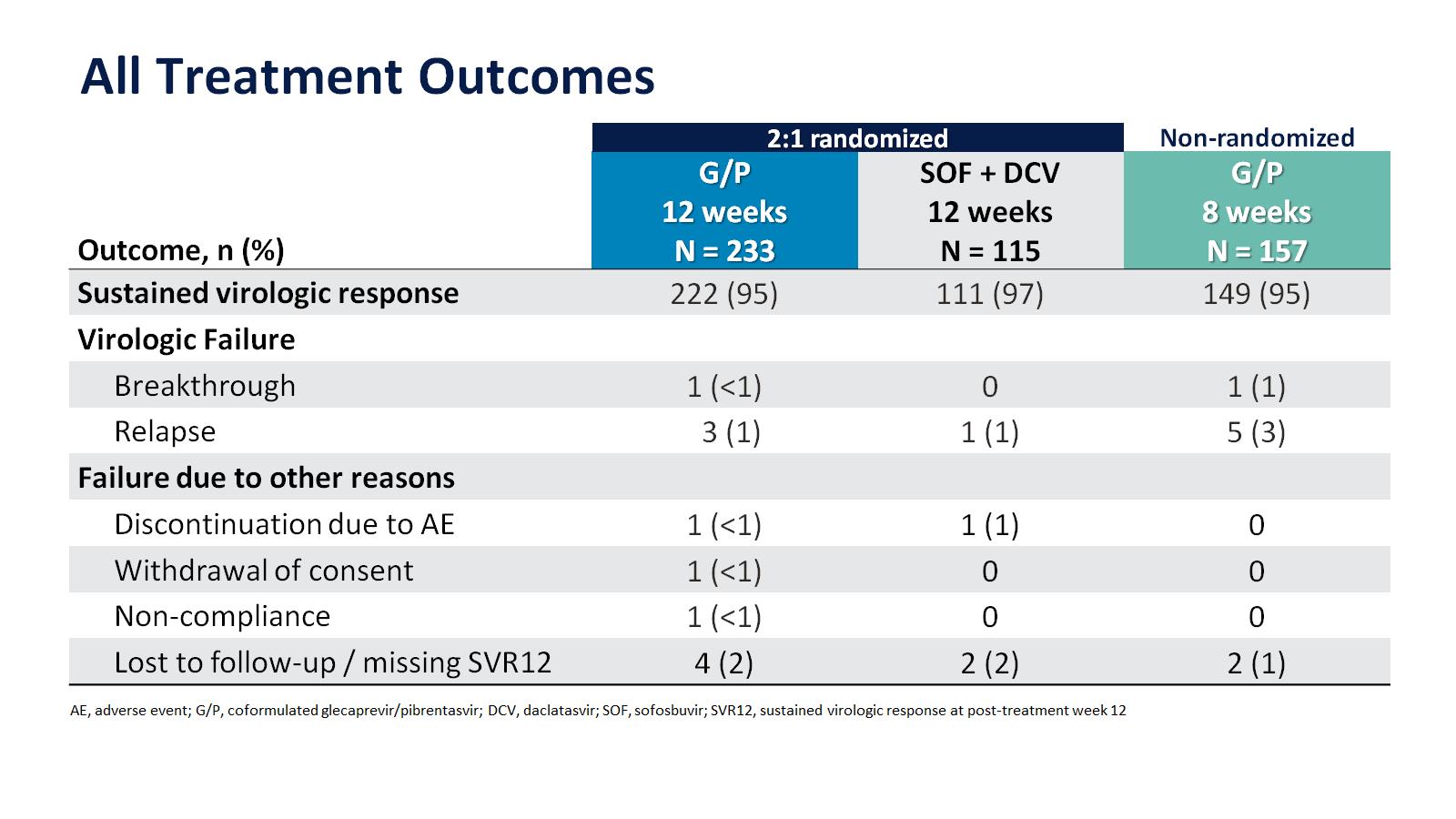 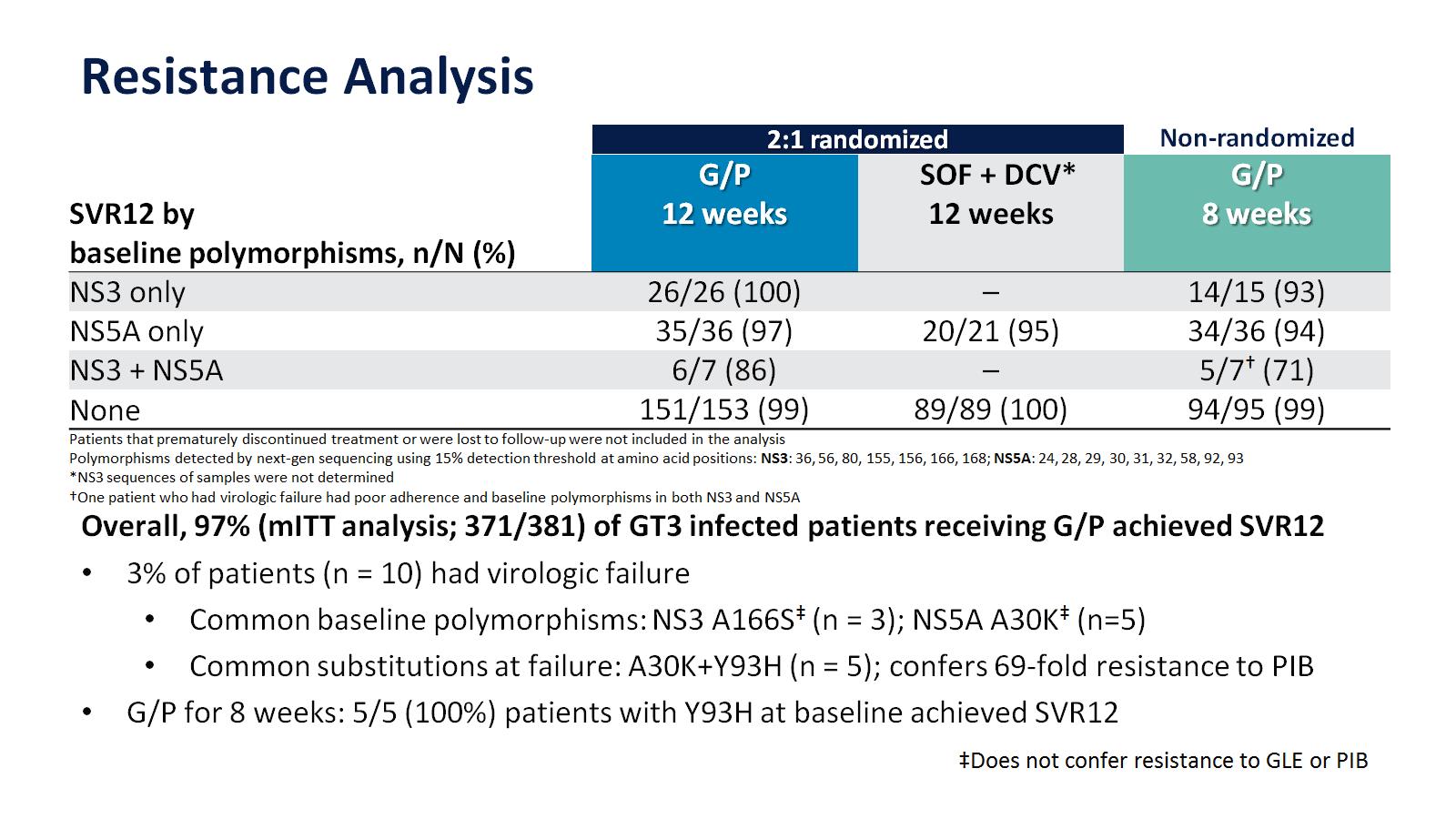 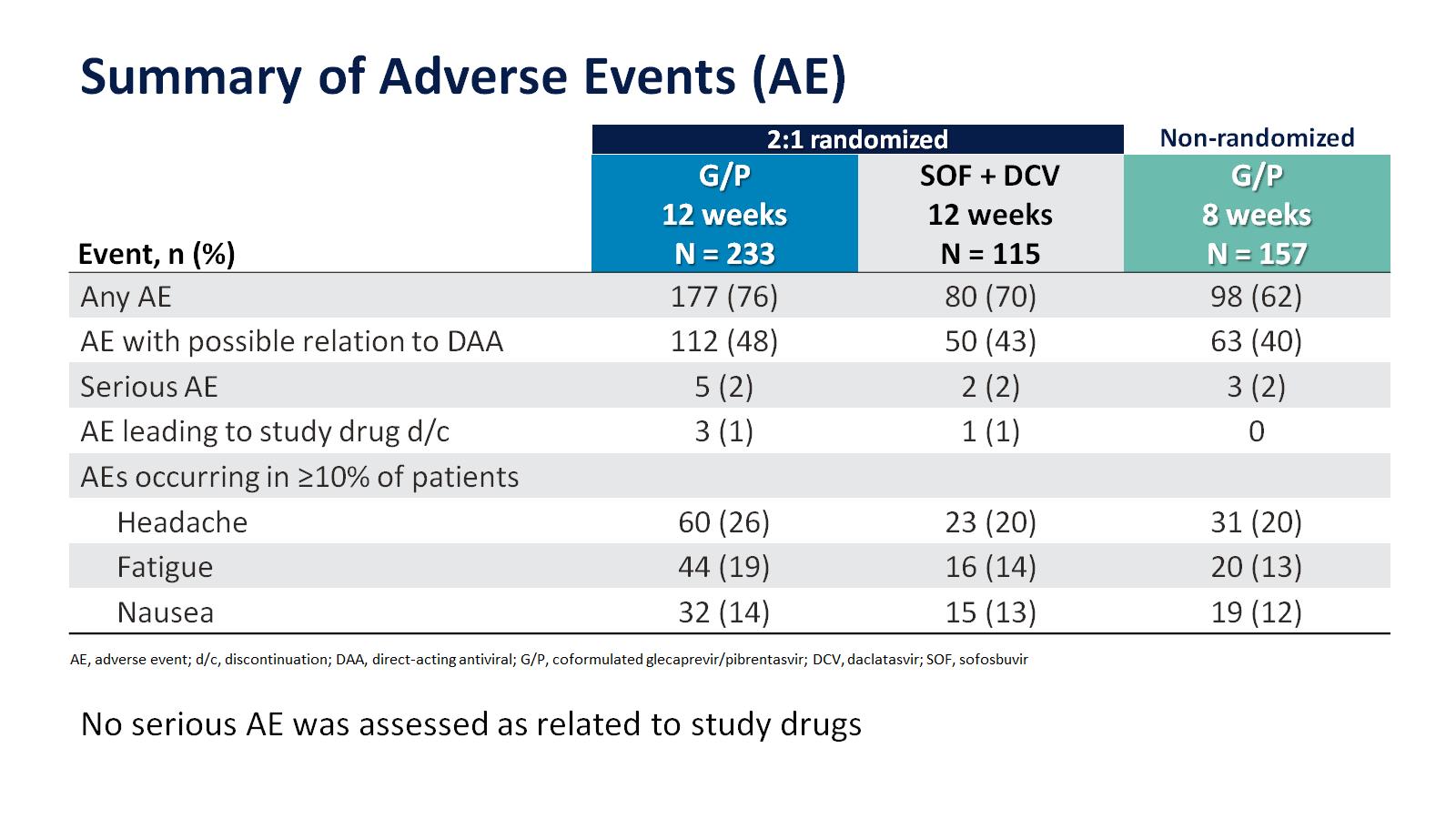 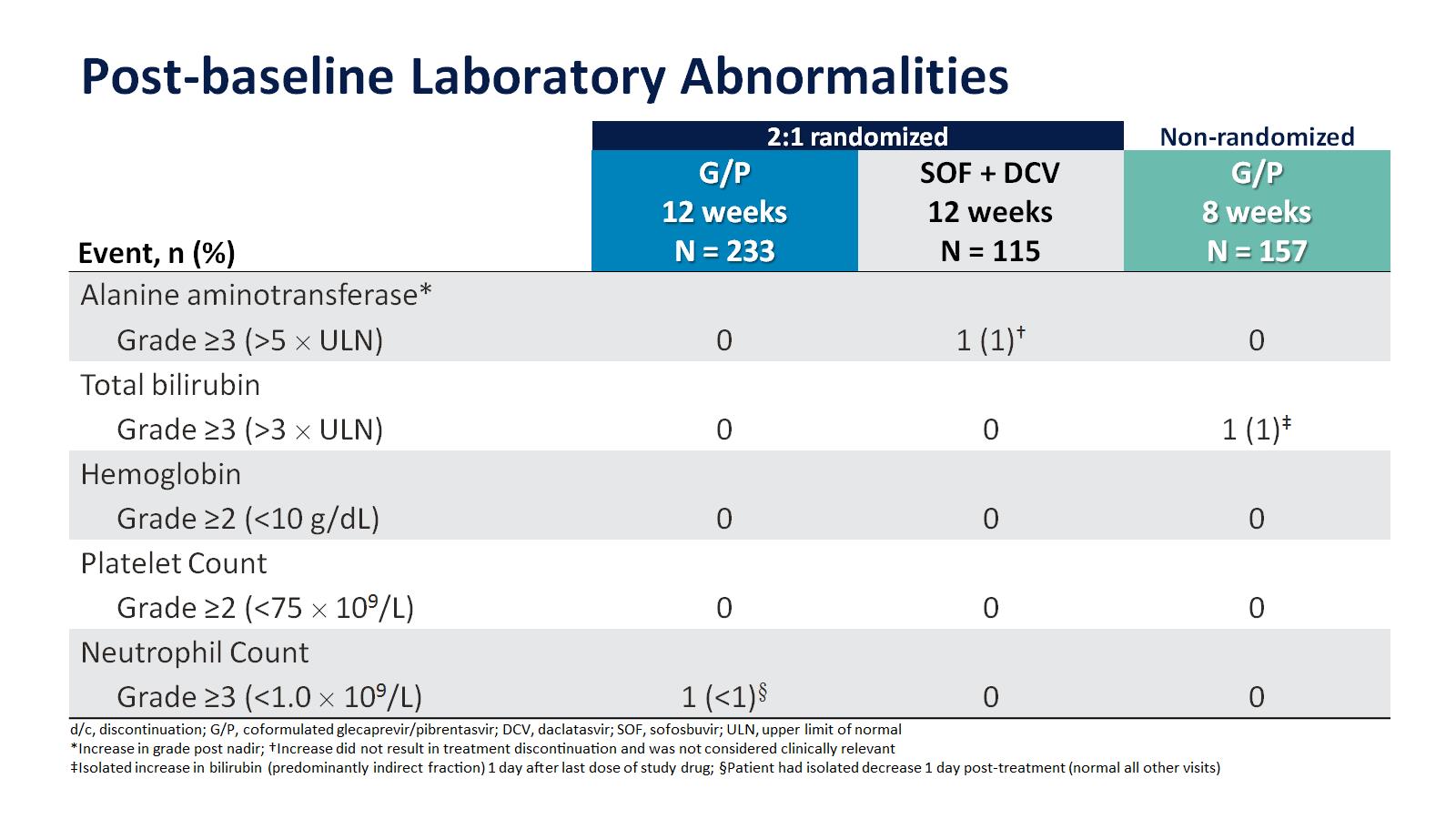 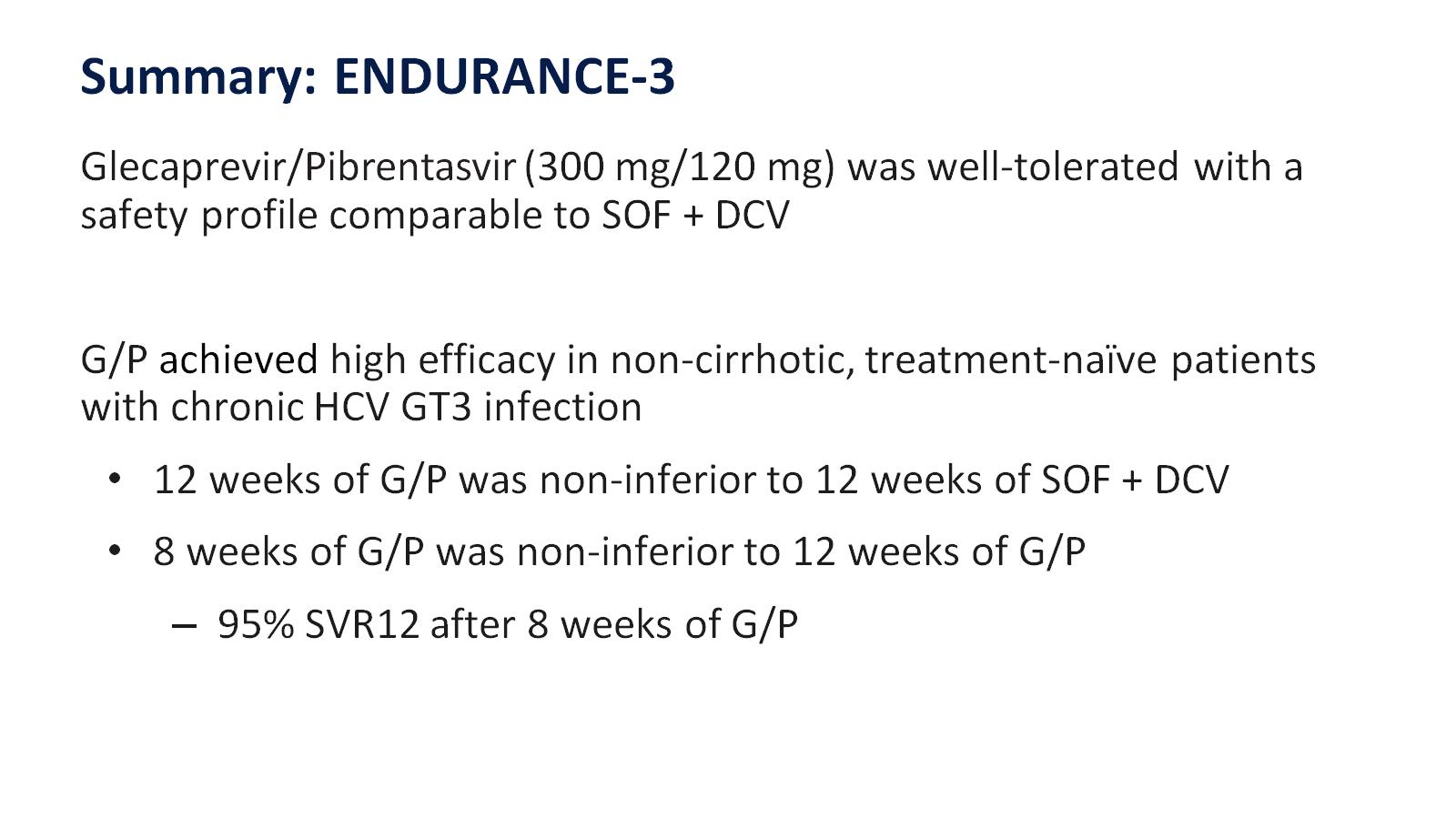 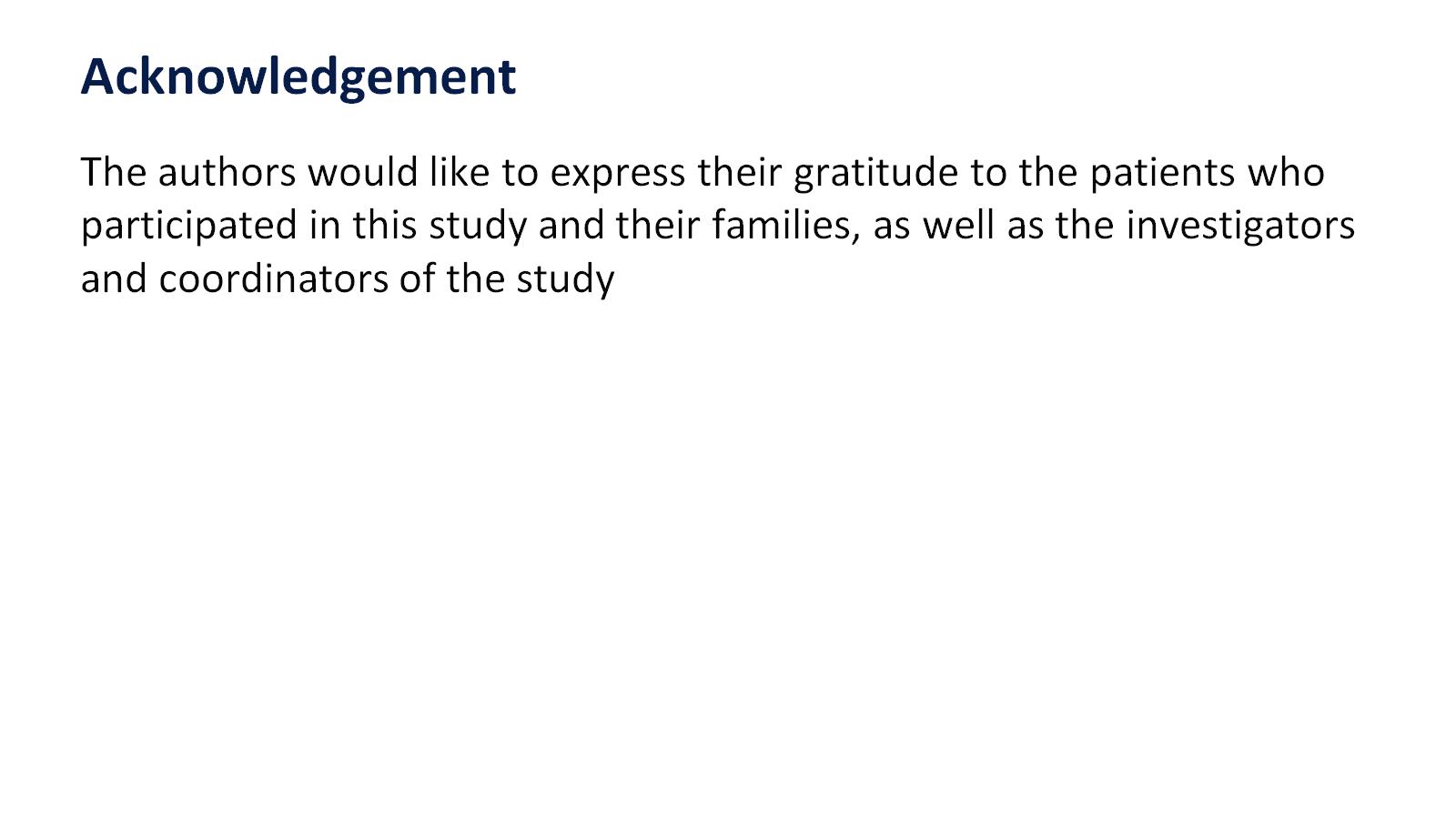